1
PROIECTUL PROF
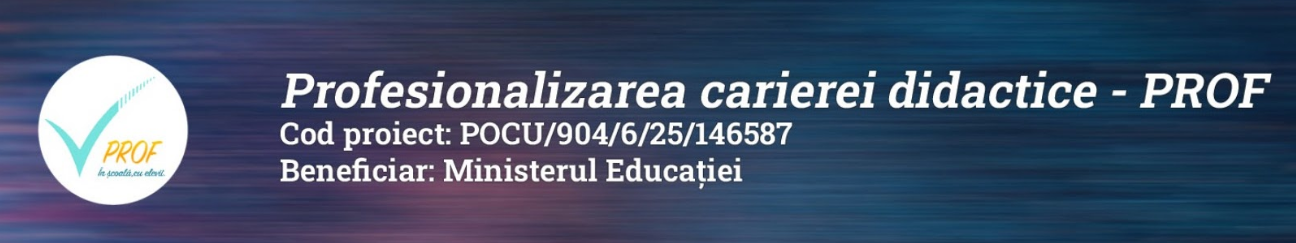 CE ESTE PROIECTUL PROF?
Un proiect cu finanțare europeană care își propune asigurarea mentoratului profesional pe durata întregii cariere didactice, în sistemul de învățământ preuniversitar, prin crearea unui sistem național coerent și fiabil de formare profesională și de dezvoltare a competenței didactice.
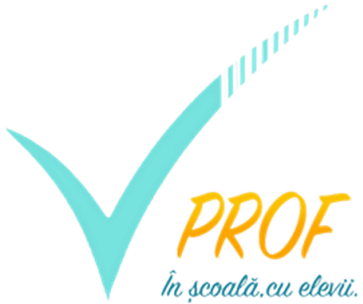 Proiectul PROF se constituie într-o intervenție integrată la 
nivelul sistemului național de educație, creând punți solide și sustenabile între învățământul universitar și învățământul preuniversitar, între formarea inițială și formarea continuă a cadrelor cadrelor didactice din învățământul preuniversitar. Proiectul PROF  își propune crearea a 100 de Baze de Practică Pedagogică (BPP) și asigurarea mentoratului profesional pe durata întregii cariere didactice, în interesul unui sistem național coerent și fiabil de formare inițială și continuă a profesorilor, care să  genereze și să dezvolte competența didactică necesară obținerii performanței pedagogice, în activitatea de predare/formare și în activitatea de  management educațional, în contextul procesului global de digitalizare a sistemelor de educație.
PROIECTUL PROF
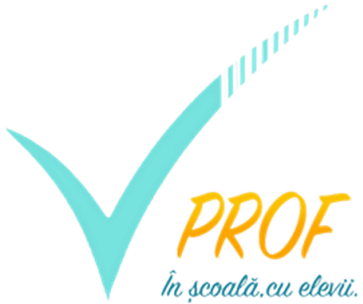 PROF
Prin intervenția sistemică realizată prin proiectul PROF, Ministerul Educației regândește sistemul formării profesionale pentru cariera didactică, intervenind, atât la nivelul formării inițiale - prin stagiile practice - cât și la nivelul formării continue, prin crearea de comunități de învățare și de rute flexibile de acces și de evoluție în carieră. Atât partea practică a formării inițiale, cât și formarea continuă a cadrelor didactice, ca dezvoltare profesională, se fac în formatul comunității de învățare, prin bazele de practică pedagogică -BPP- consorții școlare care reunesc, sub coordonarea unei școli de aplicație, diverse tipuri de unități de învățământ.
PROF
Rolul profesorului mentor, în cadrul unei comunități de învățare, construite, pentru început, în structura bazei de practică pedagogică, devine foarte important. Acesta identifică nevoia de formare, susține, mediază, validează și diseminează formarea, pe baza standardelor de formare asociate profilului de formare al profesorului.

    Formarea continuă se desfășoară în școală, pe sistemul practicii pedagogice, nu în afara ei, nu prin scoaterea profesorilor de la cursuri și/sau prin plasarea lor în contexte de învățare externe procesului de învățământ și implică relația profesor-elev, pe un model de tip peer-learning, în sistem blended-learning.

    Componenta digitală a procesului didactic este, de asemenea, foarte importantă, în asigurarea mentoratului de carieră didactică.
PROF
O asemenea intervenție educațională complexă realizată de Ministerul Educației prin proiectul necompetitiv PROF este parte a unei intervenții integrate, care reunește și abilitarea currriculară  realizată, pentru nivelurile de învățământ primar și gimnazial, prin proiectul CRED, și formarea inițială, academică, pentru cariera didactică, realizată prin proiectul START. 
Se dorește formarea continuă și perfecționarea profesională a 28.000 cadre didactice din învățământul preuniversitar, în scopul dezvoltării profesionale și al evoluției în carieră, pentru asigurarea continuității pedagogice în predare-învățare-evaluare, cu accent pe componenta didactică practică (predarea la clasă) a formării, în contextul mentoratului de carieră didactică și în domenii precum: noile educații, incluziune, curriculum, evaluare, Teleșcoală, combaterea bullyingului, transdisciplinaritate - inclusiv în vederea completării perfecționării continue a personalului didactic, în contextul global al digitalizării sistemelor de educație și în contexte specifice/nespecifice privind activitatea cu elevi aparținând grupurilor vulnerabile, inclusiv copii aparținând minorității roma, copii cu cerințe educaționale speciale (CES) sau copii aflate în situații de risc medical-școlarizați în spital, copii din comunitățile dezavantajate socio-economic.
Prin acest proiect se are în vedere elaborarea și dezvoltarea unui cadru instituțional adecvat mecanismelor și standardelor actuale pentru formarea și dezvoltarea competenței didactice, în acord cu recomandările și liniile directoare elaborate de Comisia Europeană, în domeniul carierei didactice/formării profesorilor:
-  mecanismul instituțional al mentoratului carierei didactice, mecanism ce va asigura coerență și unitate conceptuală, operațională, metodologică și legislativă în sistemul de dezvoltare a carierei didactice;
- organism național de reglementare în cariera didactică - Centrul Național de Mentorat al Carierei Didactice - CNMCD;
- 100 de Baze de Practică Pedagogică (BPP), structurate pe sistemul consorțiilor școlare,  reunind  școli de aplicație (529) în care se organizează stagiile practice pedagogice - atât la nivelul formării inițiale cât și la nivelul formării continue - lecții demonstrative, evaluări practice ale competenței didactice (diverse tipuri de inspecție școlară), cercuri pedagogice, studii privind calitatea predării/învățării/evaluării, în sistem blended learning și online etc.;
- 11 Centre de Tutorat Didactic (CTD), necesare formării și dezvoltării competenței didactice pe durata întregii cariere didactice, în structura actuală a CCD, ca centre de facilitare a învățării/formării;
- 4 Centre de Formare pentru Cariera Didactică (CFCD) - instituții de învățământ superior cu atribuții de formare continuă, în structura actuală a DPPD din cadrul universităților, ca  entități furnizoare de formare la nivel academic/profesional;
-  Corp național de experți în domeniul mentoratului de carieră didactică;
-  Corp de formatori în domeniul mentoratului de carieră didactică, înființat la nivelul fiecărui județ/ la nivelul municipiului București.
 Toate entitățile enumerate, înființate în cadrul proiectului, urmând a fi asimilate și integrate de sistemul educațional național, își desfășoară activitatea ca o rețea instituțională, sub coordonarea Centrului Național de Mentorat al Carierei Didactice (CNMCD).
9
Structură partenerială
Ministerul Educației - Beneficiar
I. 4 universități
P1. Universitatea Lucian Blaga din Sibiu
P2. Universitatea Transilvania din Brașov
P3. Universitatea Dunărea de Jos din Galați
P4. Universitatea de Medicină, Farmacie, Științe și Tehnologie George Emil Palade din Tg.Mureș
Structură partenerială
10
I. 11 Case ale Corpului Didactic - CCD
P5. Casa Corpului Didactic Brăila
P6. Casa Corpului Didactic Grigore Tăbăcaru Bacău
P7. Casa Corpului Didactic Bistrița-Năsăud
P8. Casa Corpului Didactic Constanța
P9. Casa Corpului Didactic Dolj
P10. Casa Corpului Didactic Hunedoara
P11. Casa Corpului Didactic Spiru Haret Iași
P12. Casa Corpului Didactic Ilfov
P13. Casa Corpului Didactic Mureș
P14. Casa Corpului Didactic Prahova
P15. Casa Corpului Didactic Sălaj
Oferta de programe de formare profesională prin Proiectul PROF
PROF I – Mentorat de carieră didactică
PROF II - Mentorat de practică pedagogică
PROF III – Management educațional în context mentoral
PROF IV – Coaching în procesul de predare-învățare-evaluare în context blended-learning
PROF
PREZENTARE
13
„PROF I – MANAGEMENT EDUCAȚIONAL ÎN CONTEXT MENTORAL”
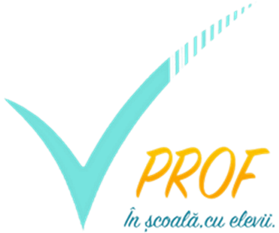 M1 MODULUL 1: MENTORATUL DE CARIERĂ DIDACTICĂ – DE LA CONCEPT, LA ACȚIUNE
M1 - MENTORATUL DE CARIERĂ DIDACTICĂ – DE LA CONCEPT, LA ACȚIUNE
1.1. Noile politici europene și naționale în profesionalizarea carierei didactice 
1.2 Concepte și procese de profesionalizare cu privire la mentoratul didactic, aspecte legislative naționale și internaționale
1.3 Procesul de mentorat: concepte, tipuri, roluri, etape
1.4 Mentoratul în domeniul educaționa
1.5 Diferențe culturale și de gen în procesul de mentorat
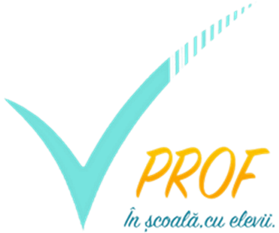 M2 MODULUL 2: ELEMENTE DE EDUCAȚIA ADULȚILOR ȘI MENTORATUL DE CARIERĂ DIDACTICĂ – VALORI, PRINCIPII, CARACTERISTICI
MODULUL 2: ELEMENTE DE EDUCAȚIA ADULȚILOR ȘI MENTORATUL DE CARIERĂ DIDACTICĂ – VALORI, PRINCIPII, CARACTERISTICI
2.1	Principii și modele ale învățării la adulți 
2.2	Proiectarea și organizarea procesului de instruire a adulților/ formatorilor
2.3	Managementul situațiilor și personalităților dificile în contextul formării
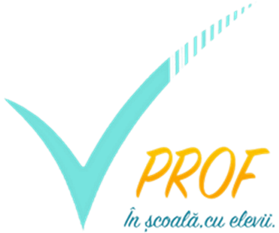 M3 MODULUL 3: PROIECTAREA ACTIVITĂȚII DE MENTORAT
MODULUL 3: PROIECTAREA ACTIVITĂȚII DE MENTORAT
3.1 Identificarea nevoilor de formare și dezvoltare profesională în cariera didactică - strategii si instrumente
3.2 Factori ce contribuie la eficiența procesului de mentorat în educație
3.3 Strategii în activitatea de mentorat
3.4 Facilitarea învățării de profunzime. Dezvoltarea capacităţilor de predare a conținuturilor
3.5 Etica relațiilor de mentorat
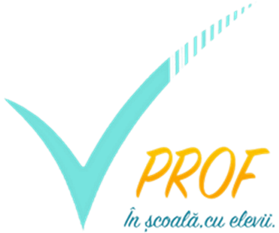 M4 MODULUL 4: MANAGEMENTUL PROCESULUI DE MENTORAT DIDACTIC
M4 - MANAGEMENTUL PROCESULUI DE MENTORAT DIDACTIC
4.1 Managementul prin obiective (MbO): stabilirea obiectivelor, implementare, monitorizare, evaluare
4.2 Autocunoaștere si performanță - explorarea profilului personal
4.3 Motivație: Instrumente și tehnici
4.4 Comunicarea Asertivă
4.5 Cunoașterea echipei - stadii si profiluri de interacțiune
4.6 Tehnici de lucru pentru gestionarea și consolidarea 
echipei  și a încrederii
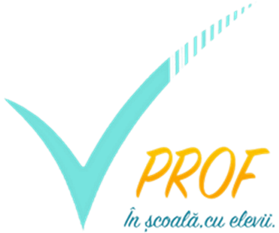 M5 MODULUL 5: CONSILIERE PENTRU FORMARE ȘI DEZVOLTARE PROFESIONALĂ ÎN MENTORATUL DE CARIERĂ DIDACTICĂ
M5 - CONSILIERE PENTRU FORMARE ȘI DEZVOLTARE PROFESIONALĂ ÎN MENTORATUL DE CARIERĂ DIDACTICĂ
5.1 Tehnici de coaching, consiliere și orientare psihopedagogică
5.2 Îndrumarea profesorilor debutanți în demersul de proiectare didactică – proiectarea lecției și a unității de învățare
5.3 Relaționarea în procesul de mentorat
5.4 Dezvoltarea personală și profesională în cariera didactică
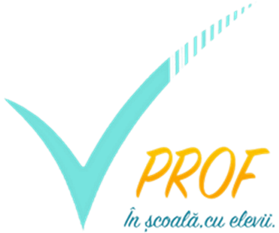 M6 EVALUAREA ȘI VALIDAREA COMPETENȚELOR PROFESIONALE DIDACTICE
M6 - EVALUAREA ȘI VALIDAREA COMPETENȚELOR PROFESIONALE DIDACTICE
6.1	Elaborarea metodelor și instrumentelor de evaluare la adulți
6.2	Evaluarea și autoevaluarea în activitățile de mentorat
6.3	Standarde profesionale didactice și niveluri de calificare
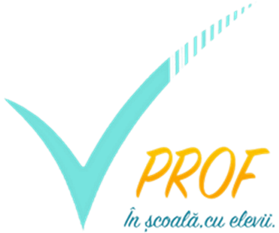 PREZENTARE
26
„PROF II – MENTORAT DE PRACTICĂ PEDAGOGICĂ”
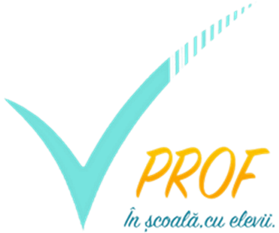 M1 MODULUL 1: MENTORATUL DE PRACTICĂ PEDAGOGICĂ - PREMISĂ A GENERĂRIICALITĂȚII EDUCAȚIEI
MODULUL 1: MENTORATUL DE PRACTICĂ PEDAGOGICĂ - PREMISĂ A GENERĂRIICALITĂȚII EDUCAȚIEI
1.1. Rolul mentoratului – context european și național 
1.2. Dimensiunea axiologică și praxiologică a mentoratului 
1.3. Mentoratul de practică pedagogică - între profesiune, vocație, artă 
1.4. Structura de personalitate, profilul de competențe și rolurile mentorului de practică pedagogică 
1.5. Mentoratul de practică pedagogică în etapa formării inițiale a 
viitorilor profesori 
1.6. Formarea mentorilor de practică pedagogică – investiție în calitatea educației
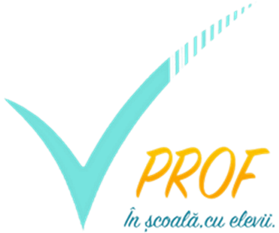 M2 PROFESIONALIZAREA CARIEREI DIDACTICE PRIN MENTORATUL DE PRACTICĂPEDAGOGICĂ – POLITICI ȘI DIRECȚII DE ACȚIUNE
M2 - PROFESIONALIZAREA CARIEREI DIDACTICE PRIN MENTORATUL DE PRACTICĂPEDAGOGICĂ – POLITICI ȘI DIRECȚII DE ACȚIUNE
2.1. Politici internaționale și naționale privind profesionalizarea didactică și mentoratul pedagogic
2.2. Cariera didactică și dezvoltarea profesională – domeniu prioritar al politicilor educaționale naționale privind formarea profesorilor
2.3. Mentoratul de practică pedagogică – premisă de bază în profesionalizarea carierei didactice
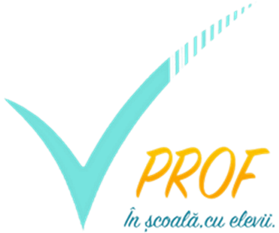 M3 MENTORATUL PROIECTĂRII ACTIVITĂȚILORDIDACTICE
M3 - MENTORATUL PROIECTĂRII ACTIVITĂȚILORDIDACTICE
Mentoratul școlar și proiectarea activității didactice
Partea întâi – Conceperea și organizarea modernă a activității de mentorat
         Partea a doua – Optimizarea asistată mentoral a proiectării activității didactice curente
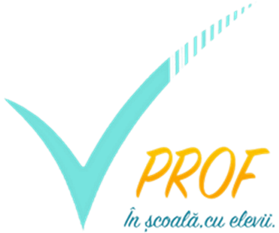 M4 MODULUL 4: MANAGEMENTUL ACTIVITĂȚILOR DEPRACTICĂ PEDAGOGICĂ
M4 - MANAGEMENTUL ACTIVITĂȚILOR DEPRACTICĂ PEDAGOGICĂ
Cunoașterea specificului instituției școlare în cadrul practicii pedagogice
Cunoașterea specificului managementului instituției școlare în cadrul practicii pedagogice
Managementul calității activităților de practică pedagogică
Tipologia activităților de practică pedagogică
Utilizarea spațiul virtual și a resursele digitale în practica pedagogică
Metodologia mentoratului de practică pedagogică
Cunoașterea specificului parteneriatelor educaționale în cadrul practicii pedagogice
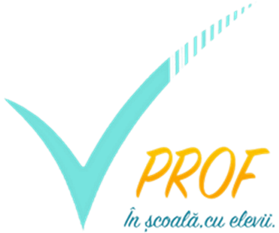 M5 MODULUL 5: CONSILIERE PENTRU FORMARE ȘI DEZVOLTARE PROFESIONALĂ ÎN MENTORATUL DE PRACTICĂ PEDAGOGICĂ
MODULUL 5: CONSILIERE PENTRU FORMARE ȘI DEZVOLTARE PROFESIONALĂ ÎN MENTORATUL DE PRACTICĂ PEDAGOGICĂ
5.1. Profesorul mentor de practică pedagogică – repere contractuale, competențe și caracteristici dezirabile
5.2. Colaborarea actorilor implicați în realizarea și gestionarea portofoliului de practică pedagogică
5.3. Portofoliul / kitul profesorului mentor de practică 
pedagogică
5.4. Portofoliul practicantului
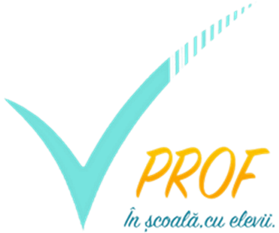 M6 EVALUAREA ȘI AUTOEVALUAREA ACTIVITĂȚILOR DE PRACTICĂ PEDAGOGICĂ
MODULUL 6: EVALUAREA ȘI AUTOEVALUAREA ACTIVITĂȚILOR DE PRACTICĂ PEDAGOGICĂ
Specificul activității de practica pedagogica: caracteristici, structură, perspective de evaluare, forme și tipuri de evaluare
Obiective, criterii şi indicatori de evaluare a activității de practică pedagogică
Metode, tehnici şi instrumente de evaluare a activității de practică pedagogică
4.    Autoevaluarea activității didactice: un model integrat
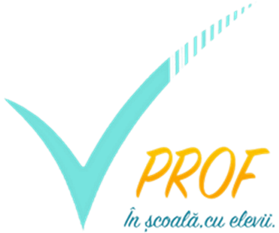 PREZENTARE
39
„PROF III – MANAGEMENT EDUCAȚIONAL ÎN CONTEXT MENTORAL”
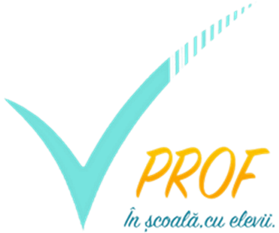 M1 MENTORATUL DE CARIERĂ DIDACTICĂ ÎN RELAȚIE CU MANAGEMENTUL EDUCAȚIONAL LA NIVELUL COMUNITĂȚILOR DE ÎNVĂȚARE
M1 - MENTORATUL DE CARIERĂ DIDACTICĂ ÎN RELAȚIE CU MANAGEMENTUL EDUCAȚIONAL LA NIVELUL COMUNITĂȚILOR DE ÎNVĂȚARE
1.1	Politici europene și naționale în profesionalizarea carierei didactice
1.2	Mentoratul didactic: aspecte legislative naționale și internaționale
1.3	Procesul de mentorat – concept, funcții, beneficii
1.4	Mentoratul în domeniul educațional 
1.5	Provocări culturale și de gen în procesul de mentorat
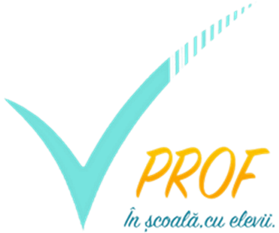 Modul 2: Proiectarea activităților de management educațional în sistem peer-learning
Modul 2: Proiectarea activităților de management educațional în sistem peer-learning
2.1. Concepte, noțiuni, definiții2.2. Facilitarea învățării în sistem peer-learning în procesul de învățare al adulților2.3. Proiectarea activităților de management educațional în sistem peer-learning2.4. Management educațional în context mentoral
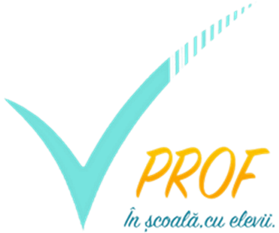 Modulul 3 –  Evaluare, recunoaștere și echivalare în activitatea didactică, la nivelul comunității de învățare, în context mentoral
MODULUL 3 - Evaluare, recunoaștere și echivalare în activitatea didactică, la nivelul comunității de învățare, în context mentoral
3.1. Evaluarea competențelor cadrului didactic, la nivelul comunității de învățare
3.2. Recunoașterea, echivalarea și validarea achizițiilor dobândite de personalul didactic prin diferite programe şi forme de organizare a formării continue/perfecţionării
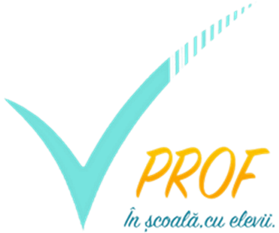 46
„PROF IV – COACHING ÎN PROCESUL DE PREDARE-ÎNVĂȚARE-EVALUARE ÎN CONTEXT BLENDED-LEARNING”
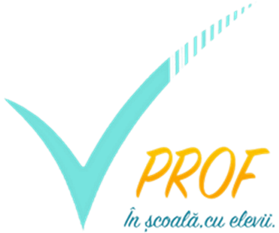 Modulul 1 –  APLICAREA CDȘ ȘI CD ÎN CONTEXT BLENDED-LEARNING
MODULUL 1 APLICAREA CDȘ ȘI CD ÎN CONTEXT BLENDED-LEARNING
TEMA 1 – EDUCAȚIE DIGITALĂ ȘI ABILITĂȚI MEDIA
1.1. MASS-MEDIA ȘI MEDIA. MEDIUL DIGITAL
1.2. DREPTURILE ȘI RESPONSABILITĂȚILE RECEPTORULUI ȘI CREATORULUI DE CONȚINUT
1.3. DECONSTRUCȚIA MESAJELOR MEDIA
1.4. ROLUL MASS-MEDIEI/MEDIEI ÎN SOCIETATE
1.5. SISTEMUL MASS - MEDIA
1.6. INTERNET SI RETELE SOCIALE
1.7. DEZINFORMAREA
1.8. GHID METODOLOGIC PENTRU PREDAREA DISCIPLINEI EDUCAȚIE DIGITALĂ ȘI ABILITĂȚI MEDIA
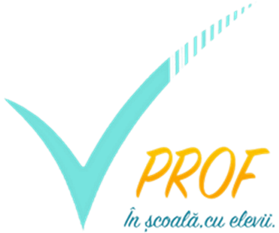 MODULUL 1 APLICAREA CDȘ ȘI CD ÎN CONTEXT BLENDED-LEARNING
TEMA 2 - STRATEGII METACOGNITIVE IN APLICAREA CDS și CD
2.1.ROLUL PROFESORULUI ÎN DEZVOLTAREA STRATEGIILOR METACOGNITIVE A ELEVILOR
2.2. EXEMPLE DE BUNE PRACTICI PENTRU DEZVOLTAREA METACOGNITIVĂ A ELEVILOR
2.3. GHID METODOLOGIC PENTRU PREDAREA DISCIPLINEI STRATEGII METACOGNITIVE
2.4. GHID METODOLOGIC PENTRU PREDAREA DISCIPLINEI MANAGEMENTUL EMOȚIILOR
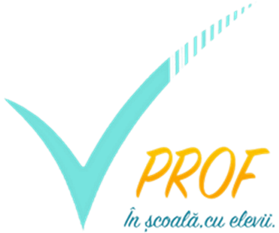 3.3.      DEPĂȘIND INDIFERENȚA LA DIFERENȚE- PROIECTUL EDUCAȚIONAL
MODULUL 1 APLICAREA CDȘ ȘI CD ÎN CONTEXT BLENDED-LEARNING
TEMA 3 - EDUCAȚIE INCLUZIVĂ ȘI DEZVOLTAREA GÂNDIRII CRITICE
3.1. SOCIETATEA ȘI DIVERSITATEA EI
3.2. ÎNVĂȚĂM SĂ TRĂIM ÎMPREUNĂ
3.3. DEPĂȘIND INDIFERENȚA LA DIFERENȚE- PROIECTUL EDUCAȚIONAL	
3.4. DEZVOLTAREA GÂNDIRII CRITICE
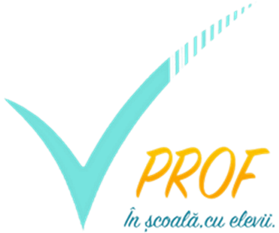 Modulul 2 –  PROMOVAREA ACTIVITĂȚILOR DE EVALUARE/ AUTOEVALUARE FOLOSIND APLICAȚIILE INFORMATICE EDUCAȚIONALE
MODULUL 2 PROMOVAREA ACTIVITĂȚILOR DE EVALUARE/ AUTOEVALUARE FOLOSIND APLICAȚIILE INFORMATICE EDUCAȚIONALE
2.1. Platforma TEACH
 2.1.1. Demers introductiv privind utilizarea platformei TEACH în activitatea didactică 
 2.1.2. Utilizarea aplicată a platformei TEACH în activitatea didactică
2.2. Platforma SELFIE
 2.2.1. Demers introductiv privind utilizarea platformei SELFIE/ SELFIE for TEACHERS în activitatea didactică
 2.2.2. Utilizarea aplicată a platformei SELFIE for TEACHERS
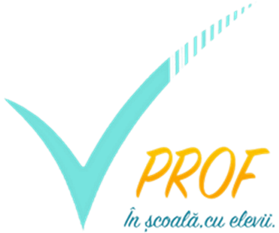 Modulul 3 –  STRATEGII DE INTERVENȚIE EDUCAȚIONALĂ ÎN CONTEXT BLENDED – LEARNING
MODULUL 3 STRATEGII DE INTERVENȚIE EDUCAȚIONALĂ ÎN CONTEXT BLENDED – LEARNING
Tema 1: Utilizarea / remixarea resurselor educaționale deschise de către cadrele didactice

1.1 Demers introductiv privind utilizarea/ remixarea resurselor educaționale deschise (RED) de către cadrele didactice
1.2 Utilizarea aplicată a resurselor educaționale deschise (RED) de către cadrele didactice (pe disciplină/domeniu)
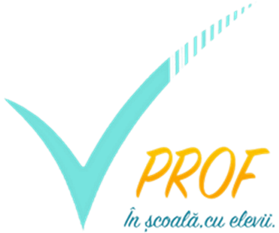